Big Data:The future of biocuration
First of all, let’s make some sense of biocuration
What is biocuration?
Biocuration involves the translation and integration of information relevant to biology into a database
Why I need to sit here for 50 minutes to listen to your presentation??
Let me share some stories first…
Shinya Yamanaka
An Interesting And Successful exampleGalaxy Zoo
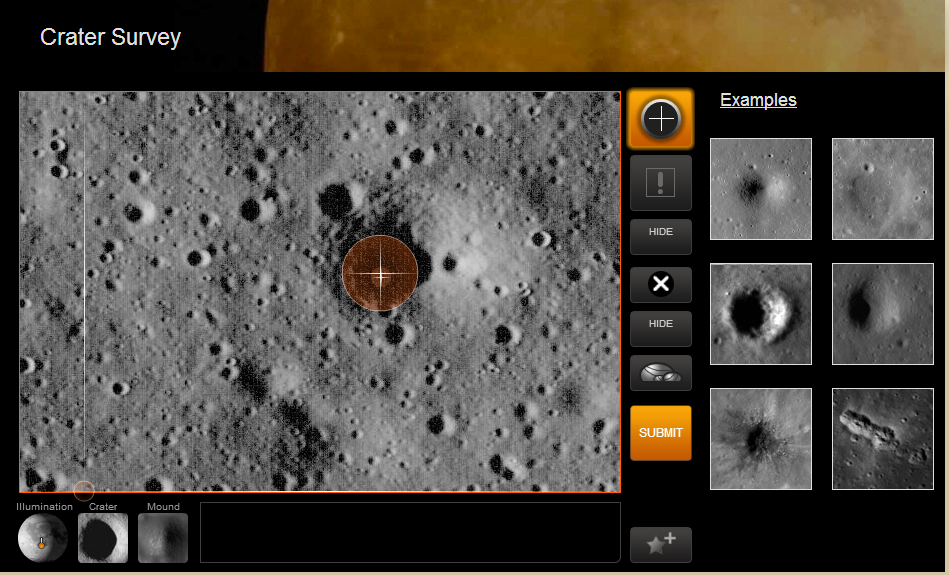 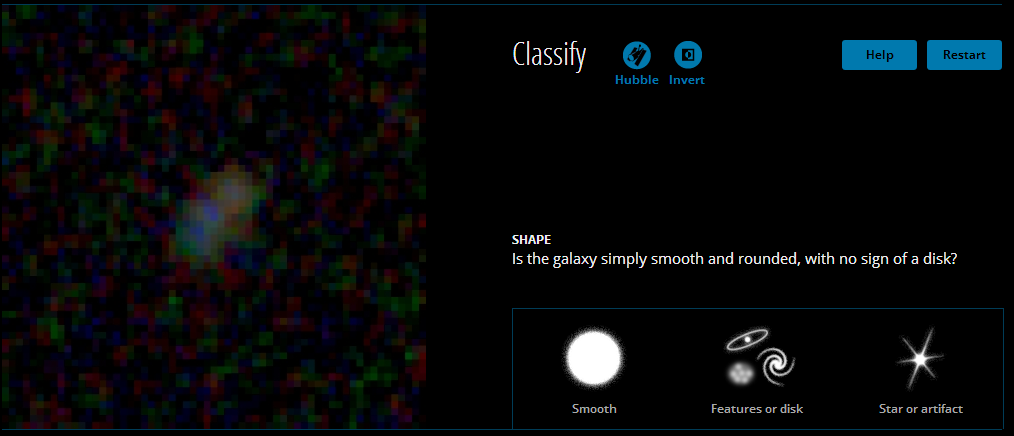 Three urgent actions
Immediately begin to work together to facilitate the exchange of data between journal and databases
2. In the next five years, curators,  researchers and university administrations should develop an accepted recognition structure
3. Curators, researchers, academic institutions and funding agencies should, in the next 10 years, increase the visibility and support of scientific curation as a professional career
Data avalanche
Biology is in an era of accelerated information accrual and scientists increasingly depend on the  availability of each others’ data.
By July 2008, more than 18 million articles 
    had been indexed in PubMed
Nucleotide sequences from more than 260,000 organisms had been submitted to GenBank.
GenBank ® is the NIH genetic sequence database, an annotated collection of all publicly available DNA sequences
The recently announced project to sequence 1,000 human genomes in three years to reveal DNA polymorphisms (www.1000genomes.org)
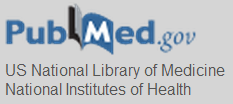 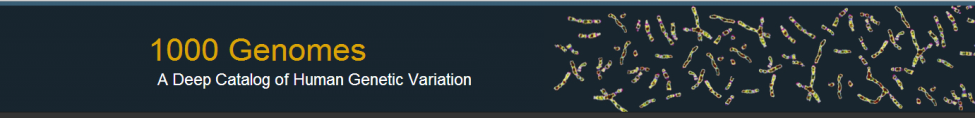 Goal of the 1000 Genomes Project is to find most genetic variants that have frequencies of at least 1% in the populations studied. 
The 1000 Genomes Project is the first project to sequence the genomes of a large number of people, to provide a comprehensive resource on human genetic variation.
Recent improvements in sequencing technology have sharply reduced the cost of sequencing. 
Data from the 1000 Genomes Project will be made available quickly to the worldwide scientific community through freely accessible public databases.
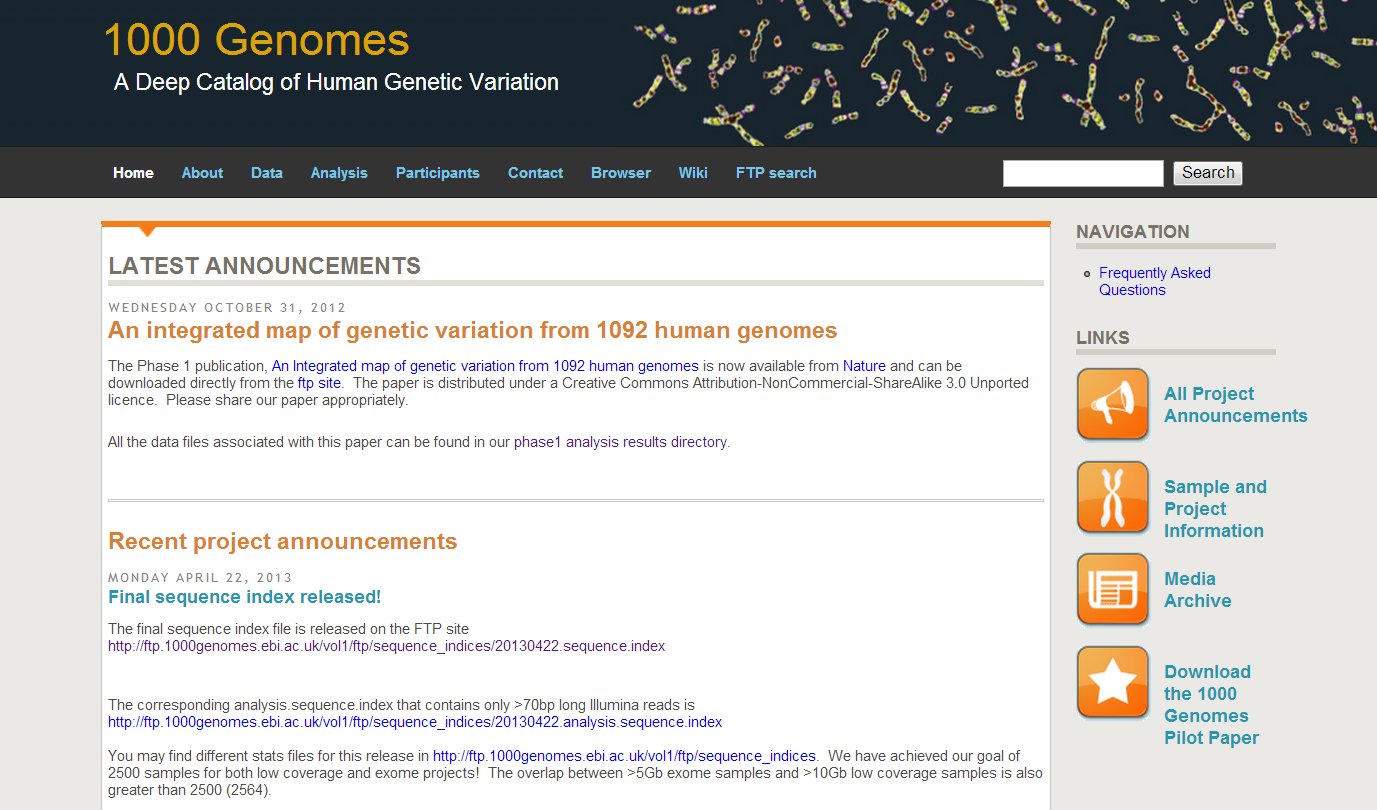 幕後英雄Biocurators
The role of biocurators
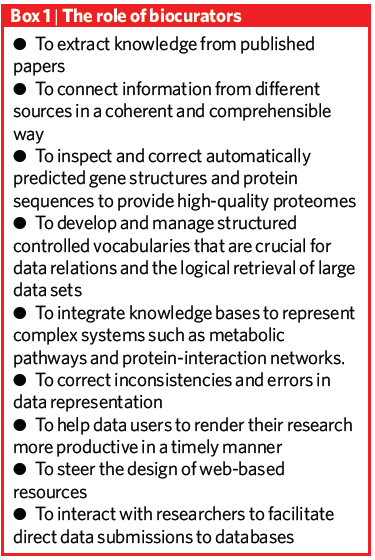 Manage raw biological data
Extract information from published literature 
Develop structured vocabularies to tag data 
Make the information available online
Between Biocurators
Goals
To exchange ideas and methods
To facilitate collaborations and training
Ways
more than 150 biocurators met at two international conferences 
created a mailing list and a website (www.biocurator. org).
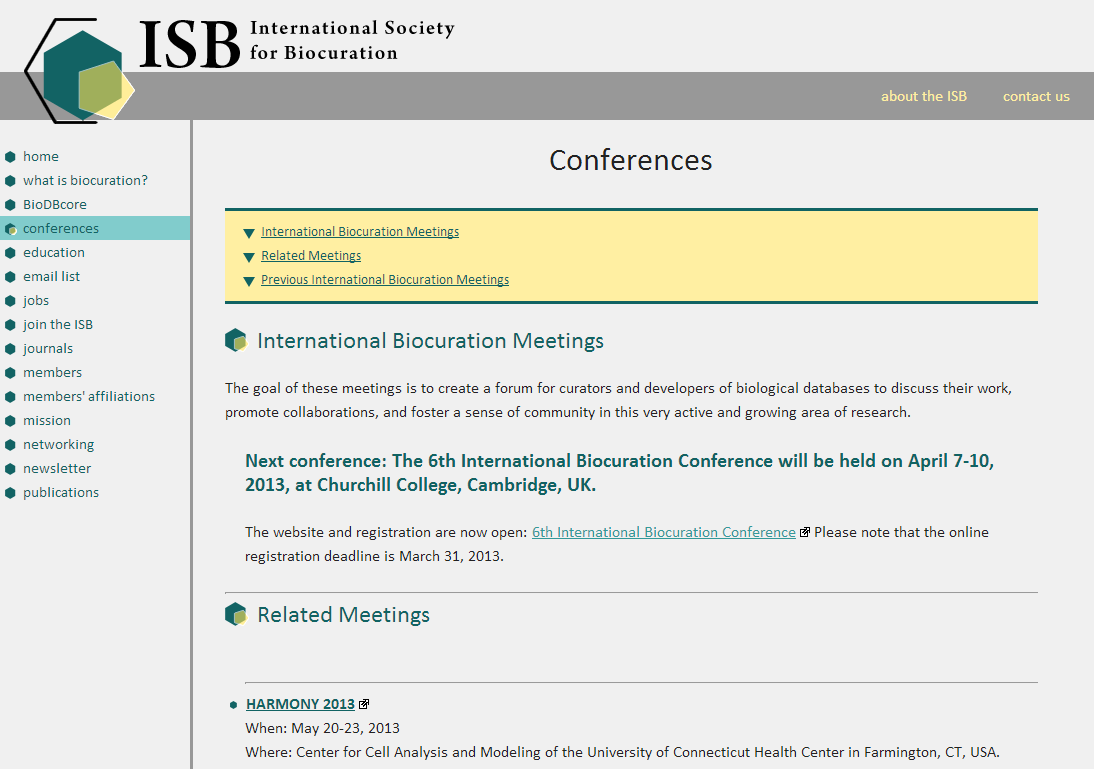 Information Identify
How information is presented in the literature greatly affects how fast biocurators can identify and curate it
The entities discussed in a paper, including species, genes, proteins, genotypes and phenotypes must be unambiguously identified during curation. 
Benefits: save time、avoid errors
HUGO Gene Nomenclature Committee resource
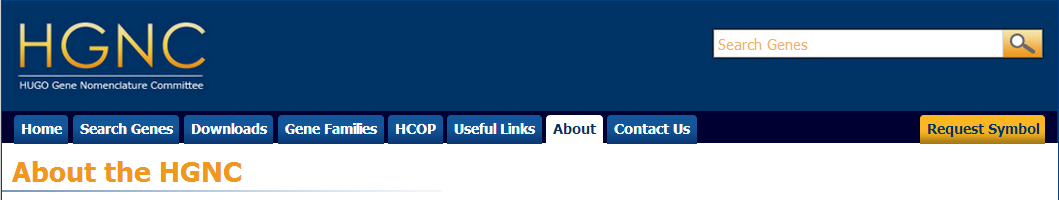 It is necessary to provide a unique symbol for each gene so that we and others can talk about them, and this also facilitates electronic data retrieval from publications and databases. 
For each known human gene we approve a gene name and symbol     
Each symbol is unique and each gene is only given one approved gene symbol. 
All approved symbols are stored in the HGNC database.
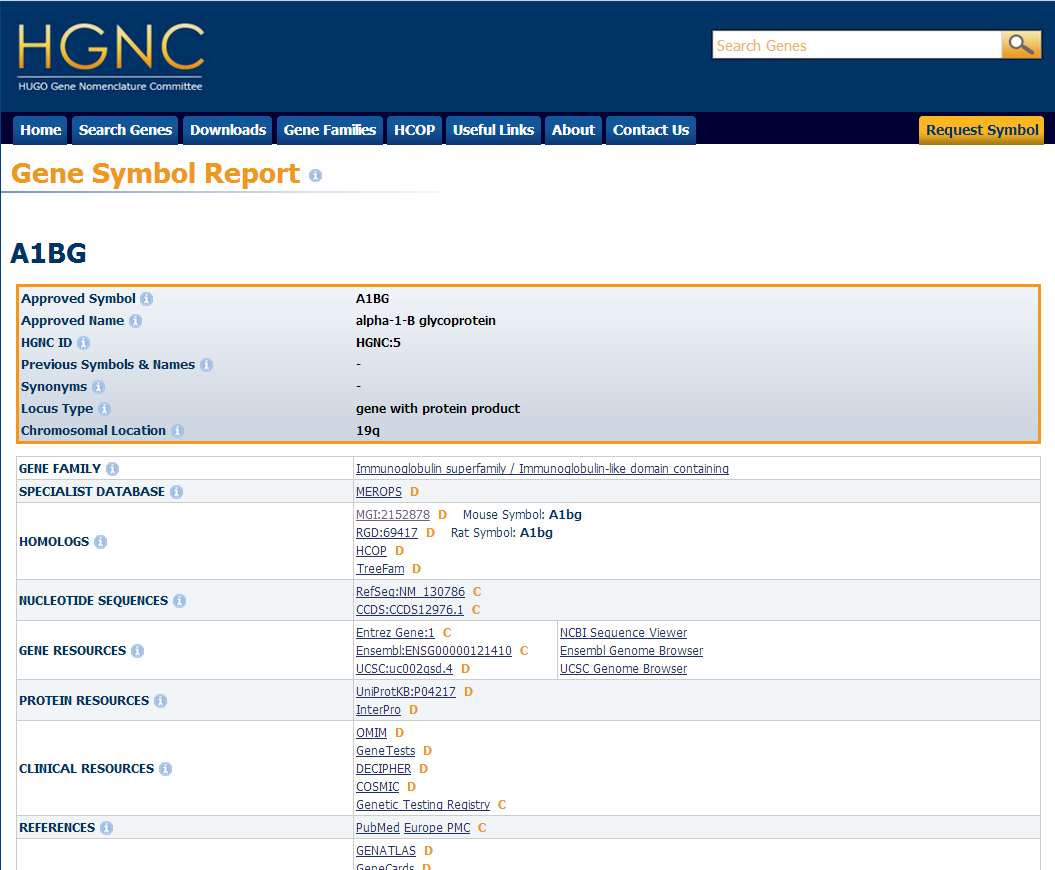 Community Curation
Community Curation (1)
Emerging standards of data reporting is promising
Data generation rate is faster and faster
Need to do annotation effort to scale up to the rate of data generation or the research speed will be slow down by un-annotated data
>50% time is used to gather & handle inconsistent data formats
Community Curation (2)
Annotation tools & Tool development
Standardized methods
Oversight by expert curators
Maintain consistency & accuracy
Social infrastructure
Training & Feedback
Lack of incentive
Not so much research communities are doing biocuration
Need a mechanism tied to career or research advancement
Incentive for researchers
New information or insight for their research interest
Improvement in academic reputation or impact
Career advancement and better funding chances
Consortium-based publication mechanism
Suitable for communities that lack funding for dedicated curators
Reward structure	
Share consortium publication authorship
Subsequent satellite papers
Wiki-based mechanism
Provide a infrastructure for contributors to be recognized
But no standard practice for them the be cited like a publication
Need to develop a standard mechanism for citing data sets
Curators can be …
Researcher
General Public
Is that possible!?
Public-based(?) mechanism
Need to develop a way to allow general public to participate in biocuration
Ex: show user an image of in situ hybridization and ask them to grade it as “not expressed”, “restricted” or “ubiquitous expression”
Provide user basic knowledge and much of easy work can be done as first-pass annotation
Consortium-based publication mechanism
Suitable for communities that lack funding for dedicated curators
Reward structure	
Share consortium publication authorship
Example 1
Daphnia Genomics Consortium(consists of over 475 scientists)
https://wiki.cgb.indiana.edu/display/DGC/Home
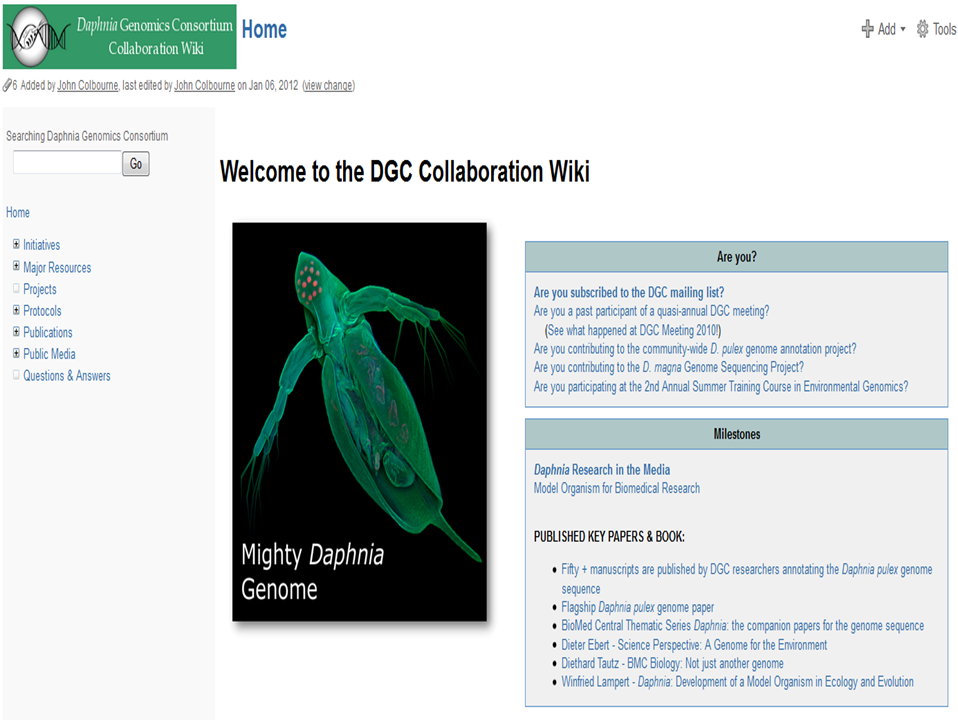 Example 1
Daphnia Genomics Consortium(consists of over 475 scientists)
Sequencing the genome at Joint Genome Institute in Walnut Creek, California
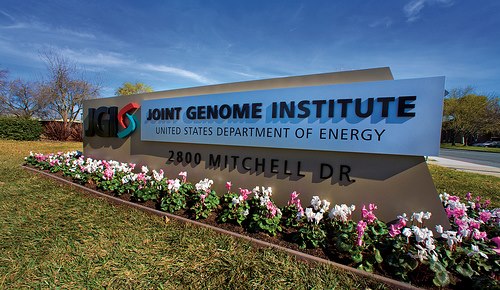 Daphnia (Water flea)
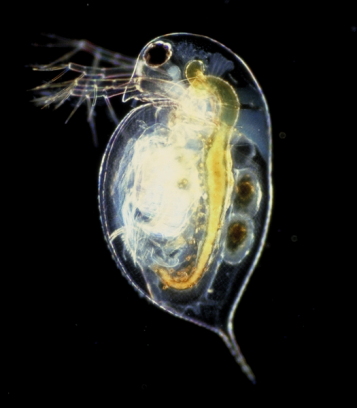 Daphnia 水蚤
生活在水中的浮游生物
約150種
介於0.2 ~ 5 mm
身上有半透明的殼
對於生存環境的變化很敏感，適應力強
子代基因中的變化，可用來理解基因體對於環境壓力的反應(因此可用來理解生態環境與基因體的關係)
Example 1
Daphnia Genomics Consortium(consists of over 475 scientists)
Sequencing the genome at Joint Genome Institute in Walnut Creek, California
Genome is annotated by contributors
Share publication authorship as a consortium
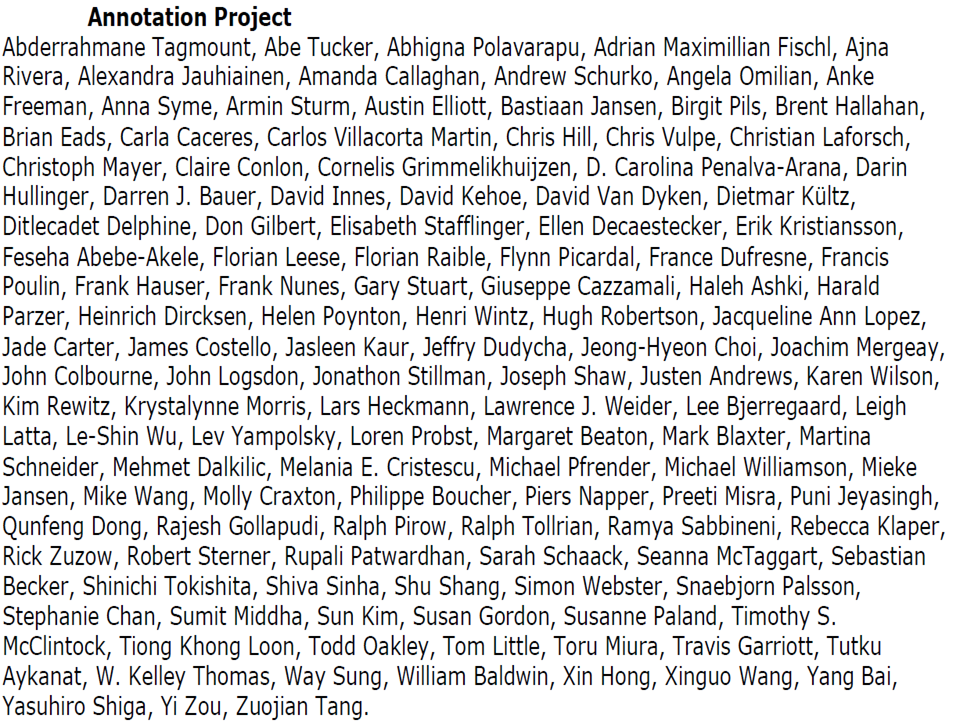 Fifty + published Daphnia Genome Project manuscripts
Example 2
Gene Wiki Project
http://en.wikipedia.org/wiki/Portal:Gene_Wiki#Editing_FAQ
Applying community intelligence to the annotation of gene and protein function
Editors? Students? Professionals? Academics? 
Let’s browse around!!
Current status of Biocuration
GMOD
Generic Model Organism Database project
http://www.gmod.org/wiki/Main_Page
[Speaker Notes: create a small laboratory database of genome annotations, or a large web-accessible community database.]
Model Organism Databases
FlyBaseflybase.orgDrosophila Database 
The Generic Model Organism Project (GMOD)gmod.org/wiki/Main_PageA Toolkit for Creating New Community Databases of Biology 
Gene Ontology Consortiumwww.geneontology.orgControlled Vocabularies for Gene Product Attributes
SGDwww.yeastgenome.orgSaccharomyces Genome Database 
UCSC Genome Bioinformaticsgenome.ucsc.eduA Portal for Genomic Data 
UniProt KnowledgeBasewww.uniprot.orgA Portal for Curated Information of Protein Sequence, Classification and Function
[Speaker Notes: 生物學家在過去十年已經很習慣上網取得需要的資料來做分析和整合，這裡是一些公開的資料庫，根據統計，每個月有超過75萬個不同ip的使用者在使用這些資料庫。]
Model Organism Databases
MGIwww.informatics.jax.orgThe Mouse Genome Database 
Reactomewww.reactome.orgA Curated Resource of Core Pathways and Reactions in Human Biology 
RGDwww.rgd.mcw.eduThe Rat Genome Database
WormBasewww.wormbase.orgThe C. elegans Genome Database 
zfin.orghttp://zfin.org/cgi-bin/webdriver?MIval=aa-ZDB_home.apgThe Zebrafish Information Network
[Speaker Notes: 生物學家在過去十年已經很習慣上網取得需要的資料來做分析和整合，這裡是一些公開的資料庫，根據統計，每個月有超過75萬個不同ip的使用者在使用這些資料庫。]
IDs
Approved gene symbols (which are inherently unstable)
Model-organism database IDs for genes (which do not change)
GenBank or Uniprot ID for nucleotide or protein
National Center for Biotechnology Information (NCBI) Taxon IDs
the Gene Ontology (GO) IDs 
Enzyme Commission (EC) numbers.
[Speaker Notes: 公認的基因資料編號方式，在論文或期刊裡提到基因序列的時候。]
Journals
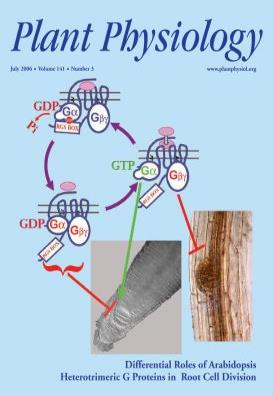 [Speaker Notes: FEBS 讓作者提供一些機器可讀的 XML 檔案以供分析，Plant Physiology跟 tair 合作讓作者上傳資料庫到tair(臺灣學術機構典藏)上]
circurrium for biocuration
skill
advanced scientific research 
competence in database management systems
multiple operating systems
scripting languages
Graduate School of Library and Information Science (GSLIS)
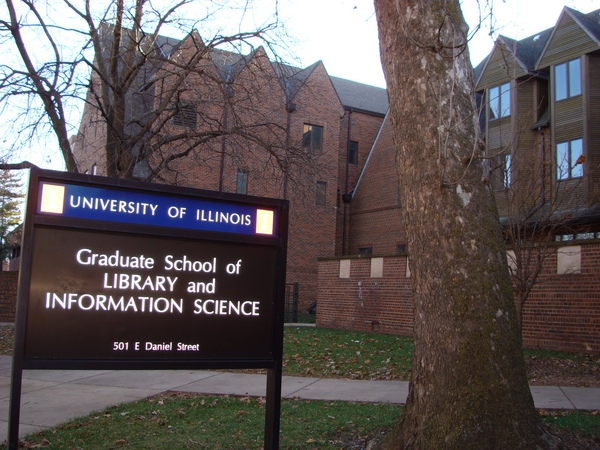 Area of research
History, economics, policy
Information organization and knowledge representation
Information resources, uses, and users
Information systems
Management and evaluation
Social, community, and organizational informatics
Youth literature and services
Target areas for doctoral student
cross-disciplinary data sharing and reuse potentials
ontology of datasets, formats, provenance, identity conditions
metadata for description, discovery, interpretation, integration
interoperability, provenance, , preservation, and reuse
research data in the scholarly communication continuum
trust, security, confidentiality, ownership, quality, attribution
Target areas for master student
understanding of clients' information needs and content
ability to critically evaluate, select, and filter data resources
ability to find, evaluate, and synthesize relevant data sources
ability to manage many aspects of the data lifecycle
understanding of how to manage the diversity, size, and complexity of current and future data sets.
必修課程
Information Organization and Access
Libraries, Information and Society
其他選修學分
LIS456 Information Storage and RetrievalLIS490MU Museum InformaticsLIS503 Use and Users of InformationLIS522 Information Sources and Services in the SciencesLIS530B Health Sciences Information Services and ResourcesLIS530I Bio Informatics Problems and ResourcesLIS581 Administration and Use of Archival MaterialsLIS582 Preserving Information ResourcesLIS590BDI Biodiversity InformaticsLIS590DE Design of Digitally Mediated Information ServicesLIS590DH Digital HumanitiesLIS590DP Document ProcessingLIS590EP Electronic PublishingLIS590II Interfaces to Information SystemsLIS590OH Ontologies in Humanities OR LIS590ON Ontologies in the Natural SciencesLIS590SD Digital Social SciencesLIS590TR Information Transfer and Collaboration in Science
Roundtable
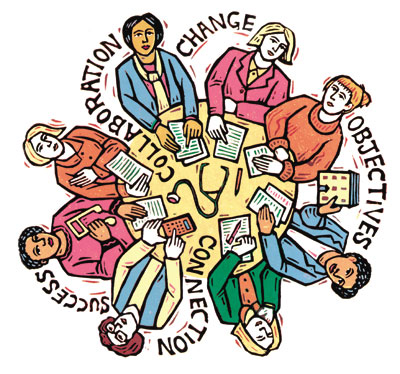 internship
National Snow and Ice Data Center (NSIDC)
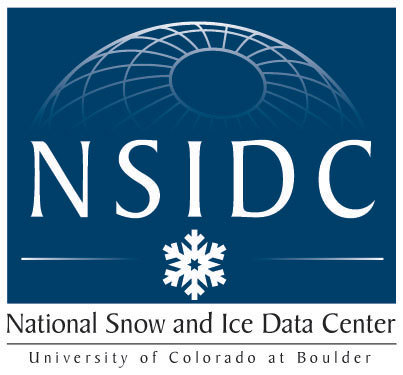 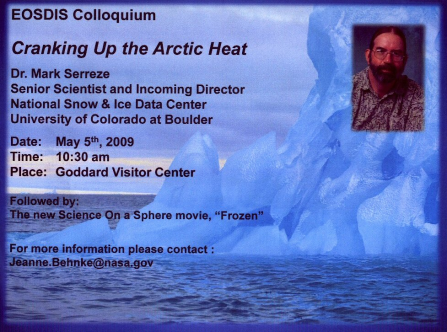 Smithsonian Institution, Digital Services Division
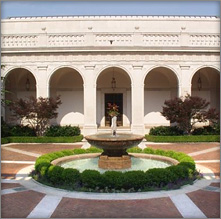 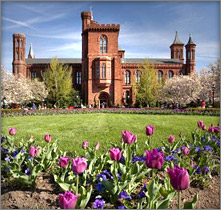 National Library of Medicine
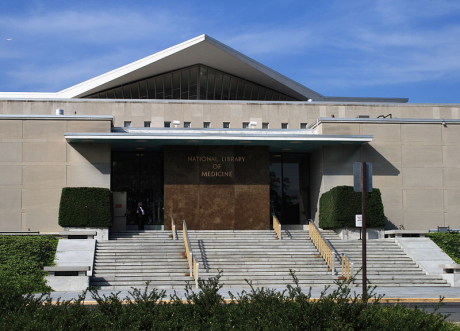 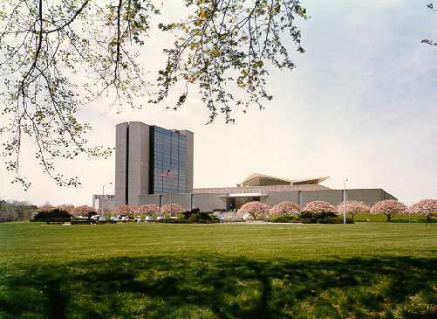 Brown University Women’s Writers Project
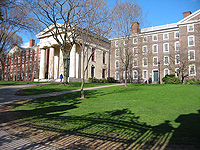 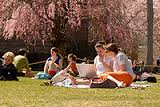 Occupation of Biocuration
National Human Genome Research Institute
www.genome.gov
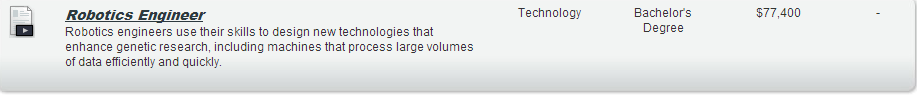 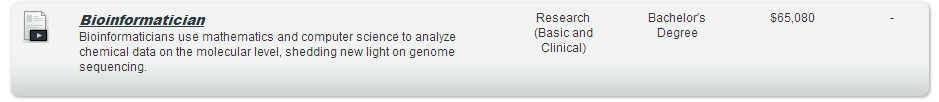 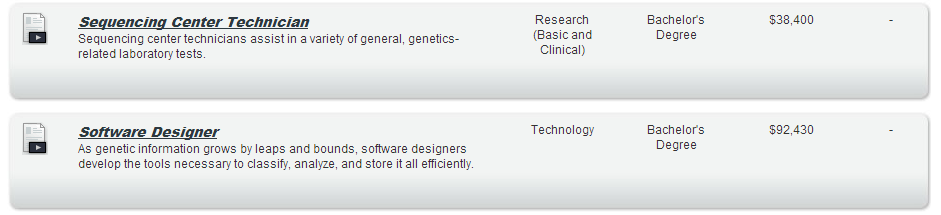 Others
Protein data bank - Biochemical 
Information & Annotation Specialist
Swiss Institute of Bioinformatics – Scientific Biocurator
Scientific Data – Editorial Biocurator
Genetics Society of America - Research Scientist
Thank you
Questions?